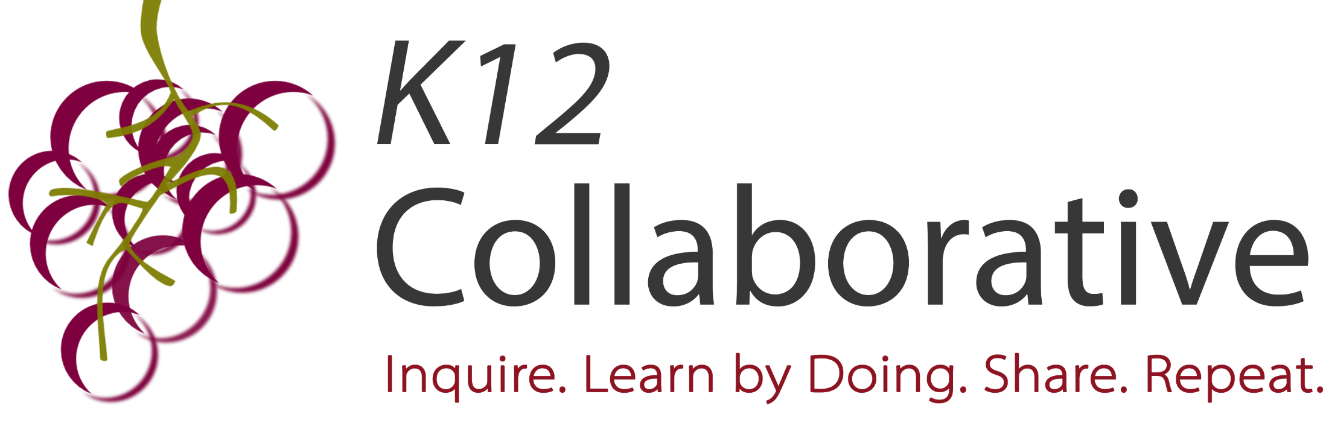 Digging into Student Data
with Improvement Science
FASD Fall Leadership Conference
9/19/16
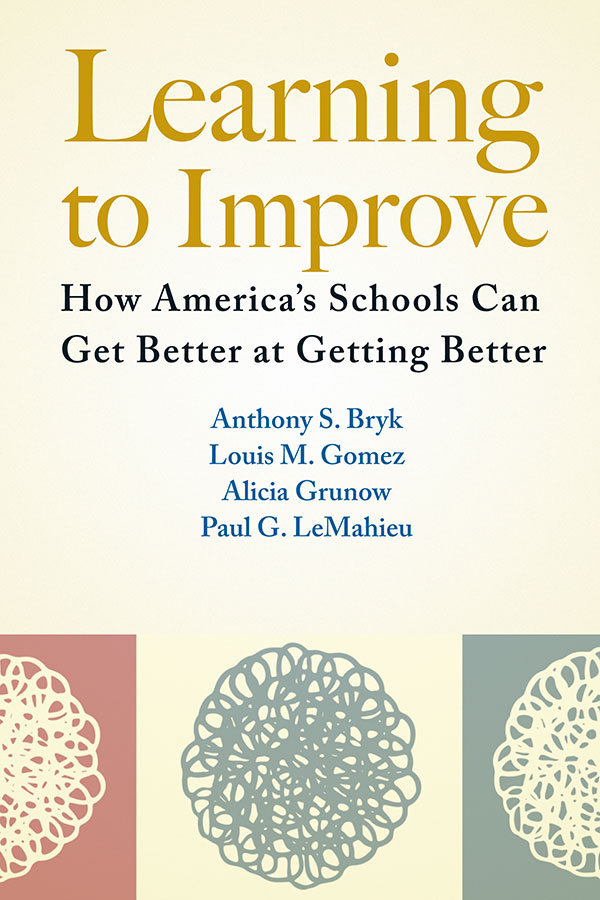 The Improvement Science Paradigm Shift
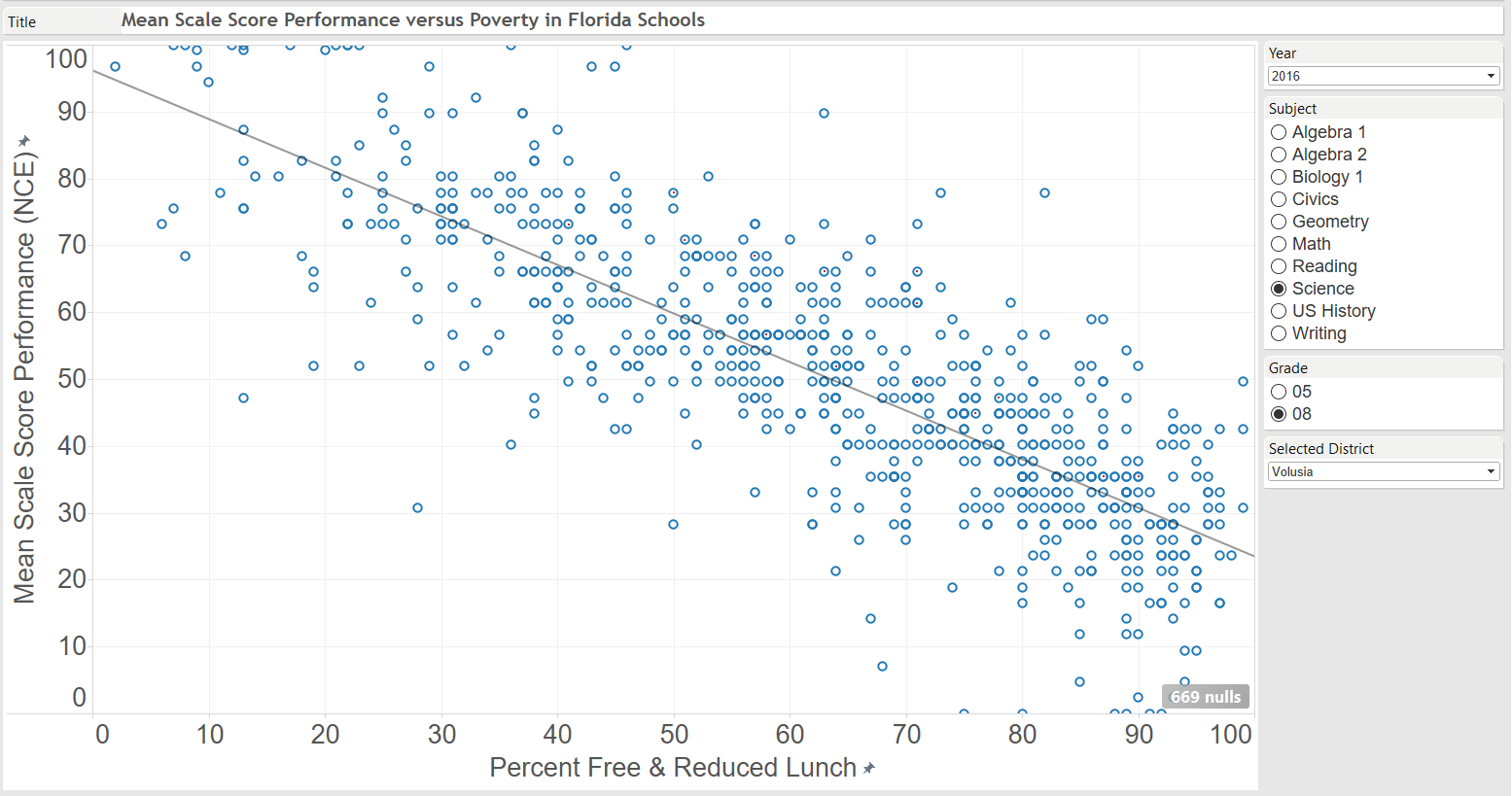 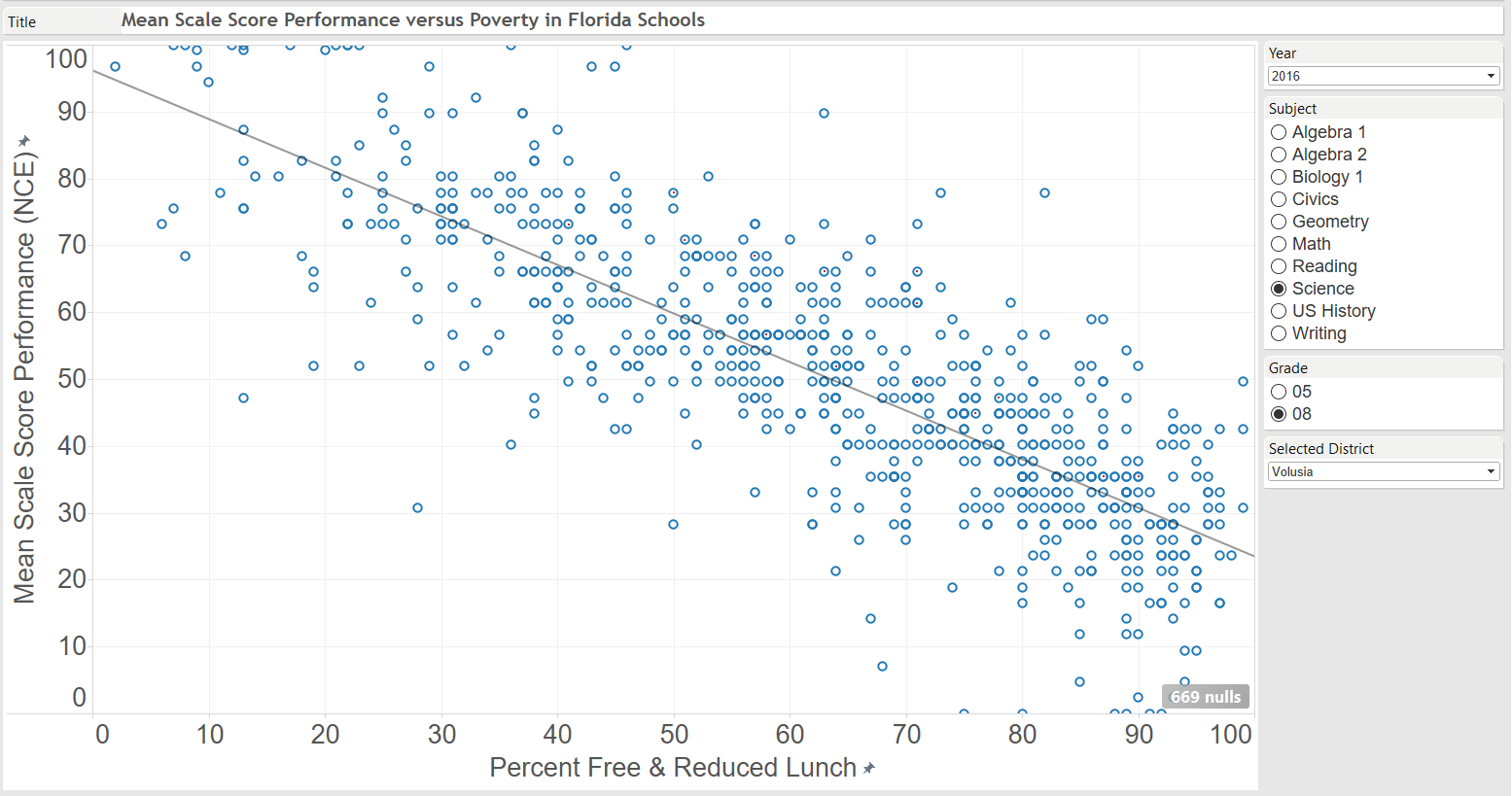 Best Fit Line
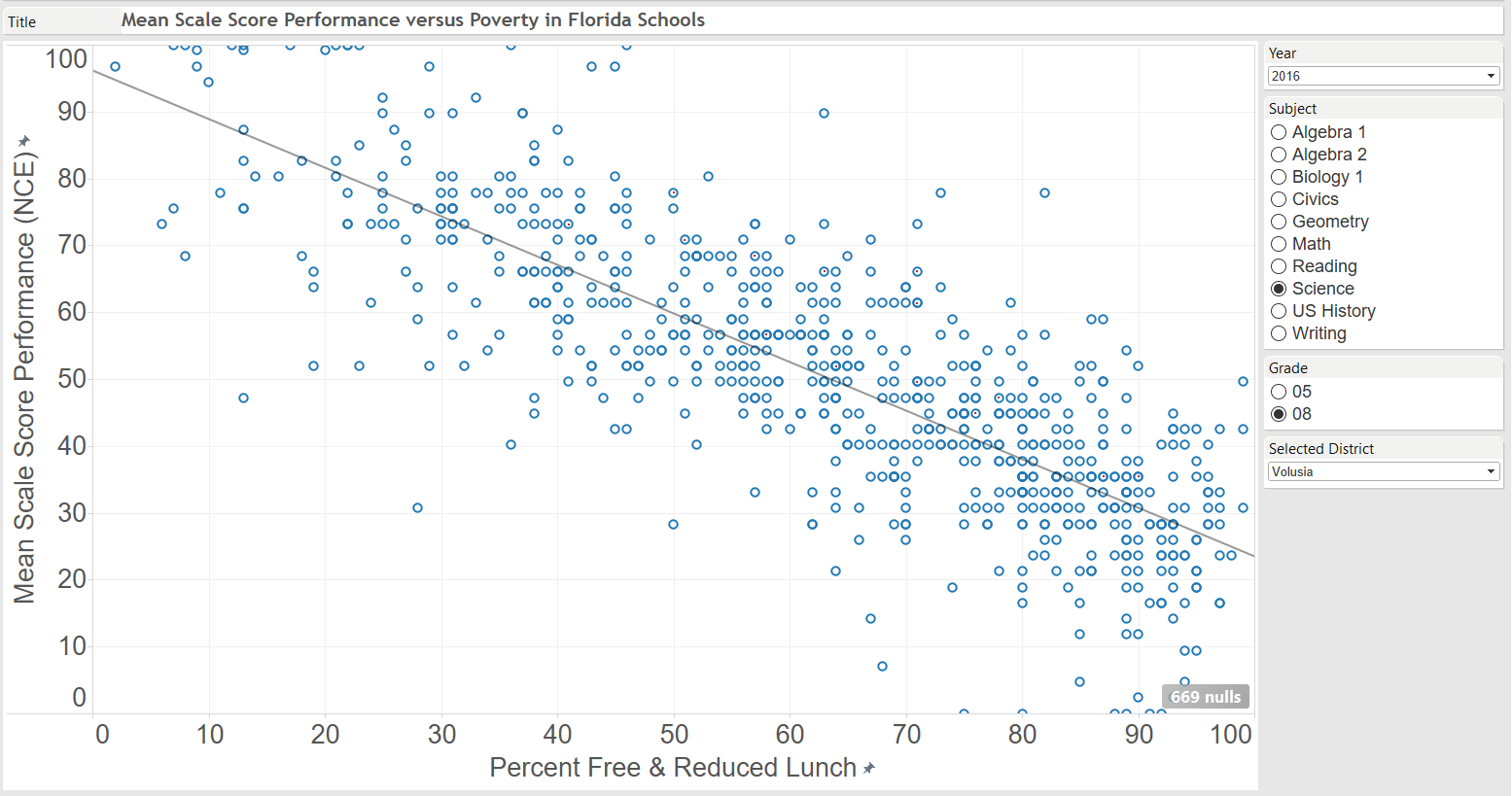 Over-Performing
Under-Performing
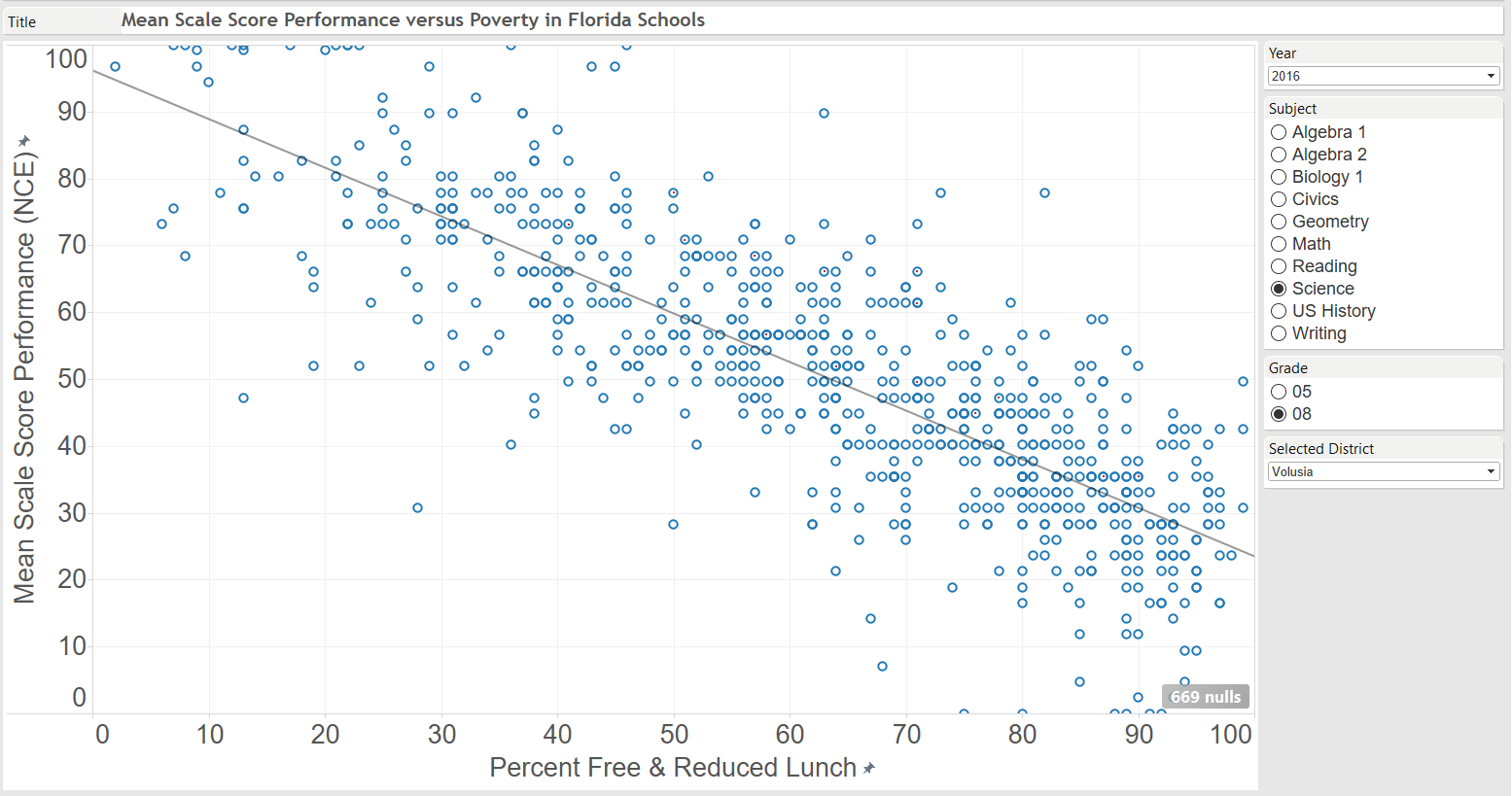 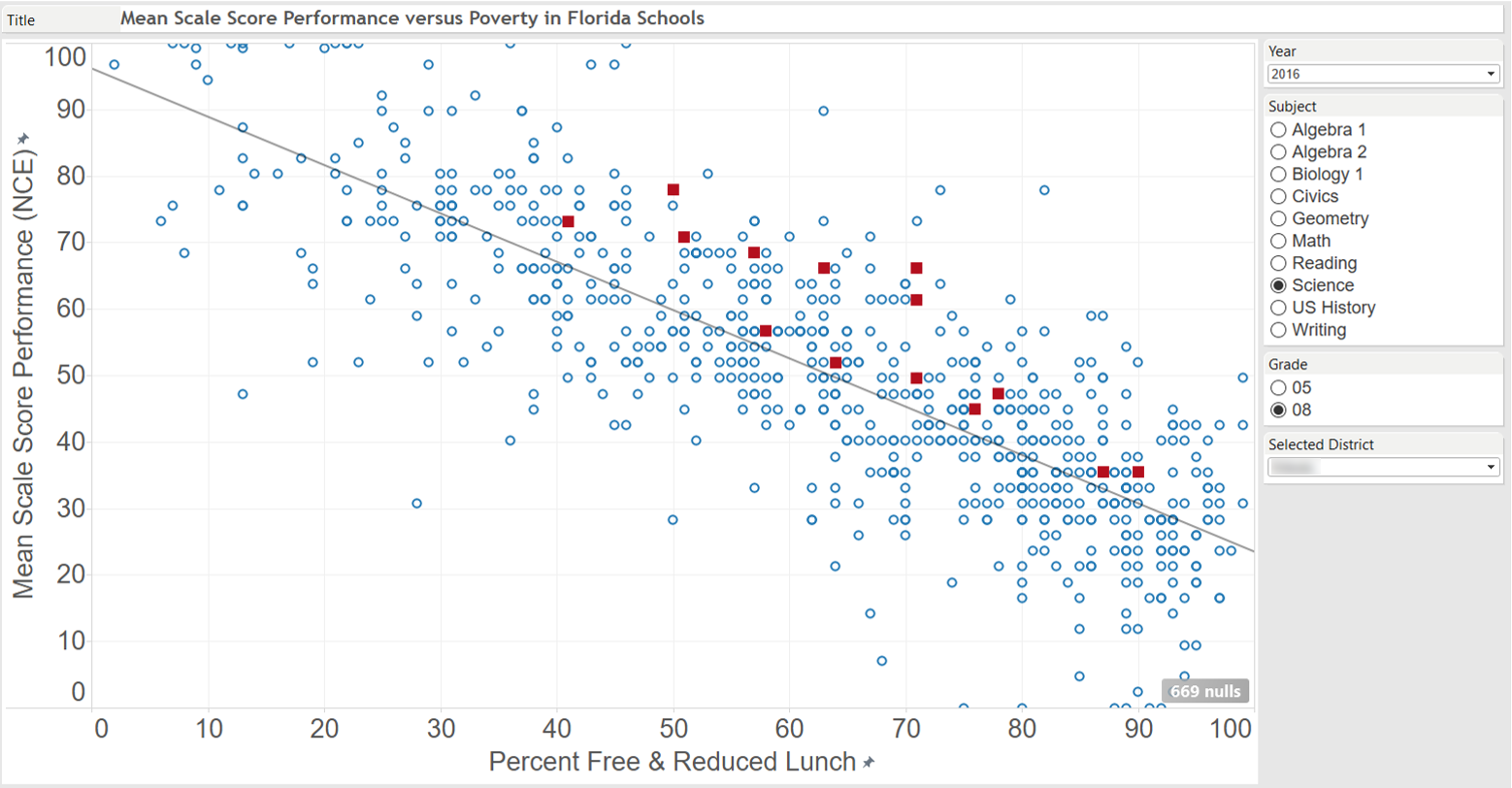 But wait…
						might this be explained
									simply by having
											high performing students?
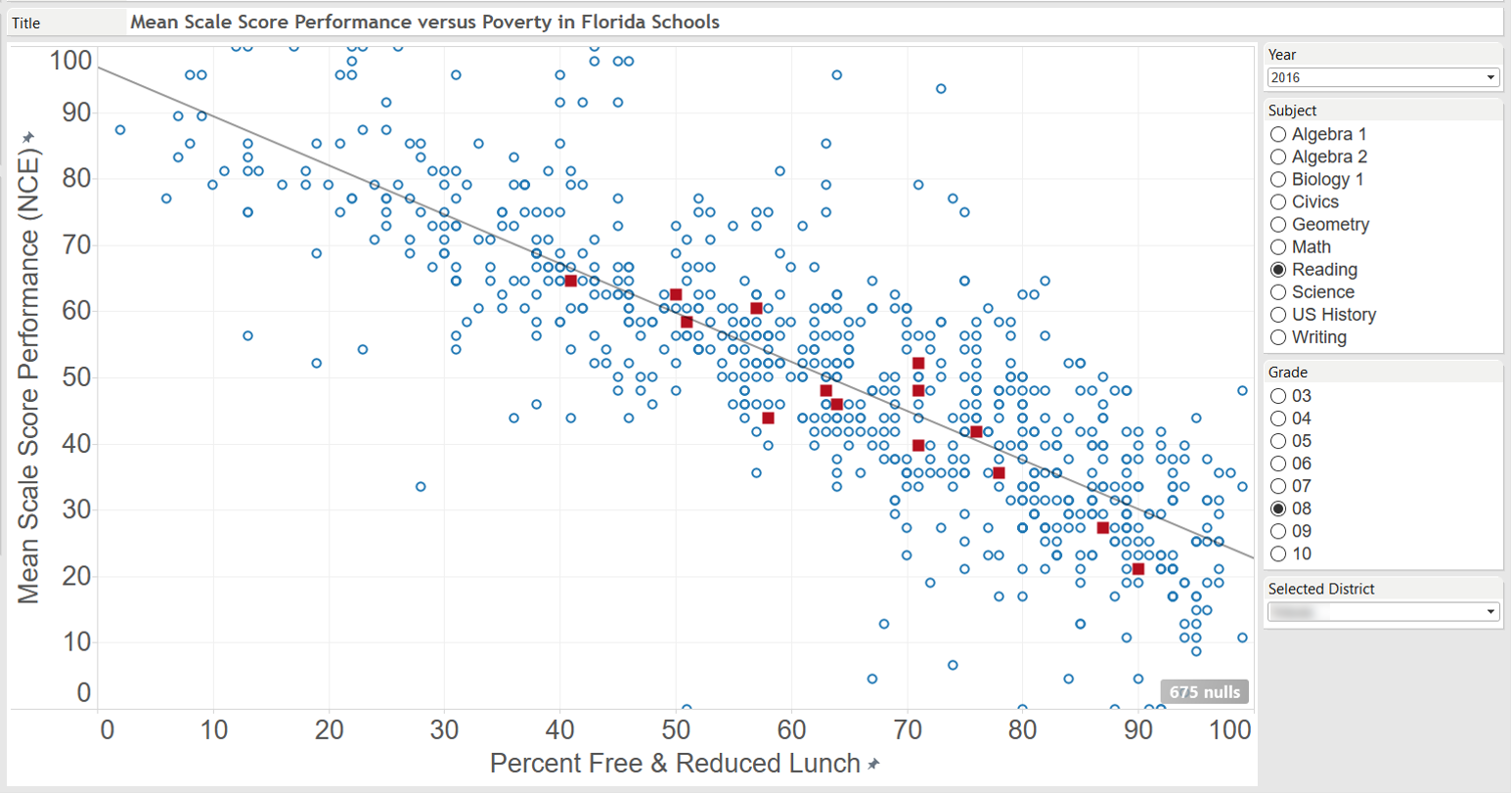 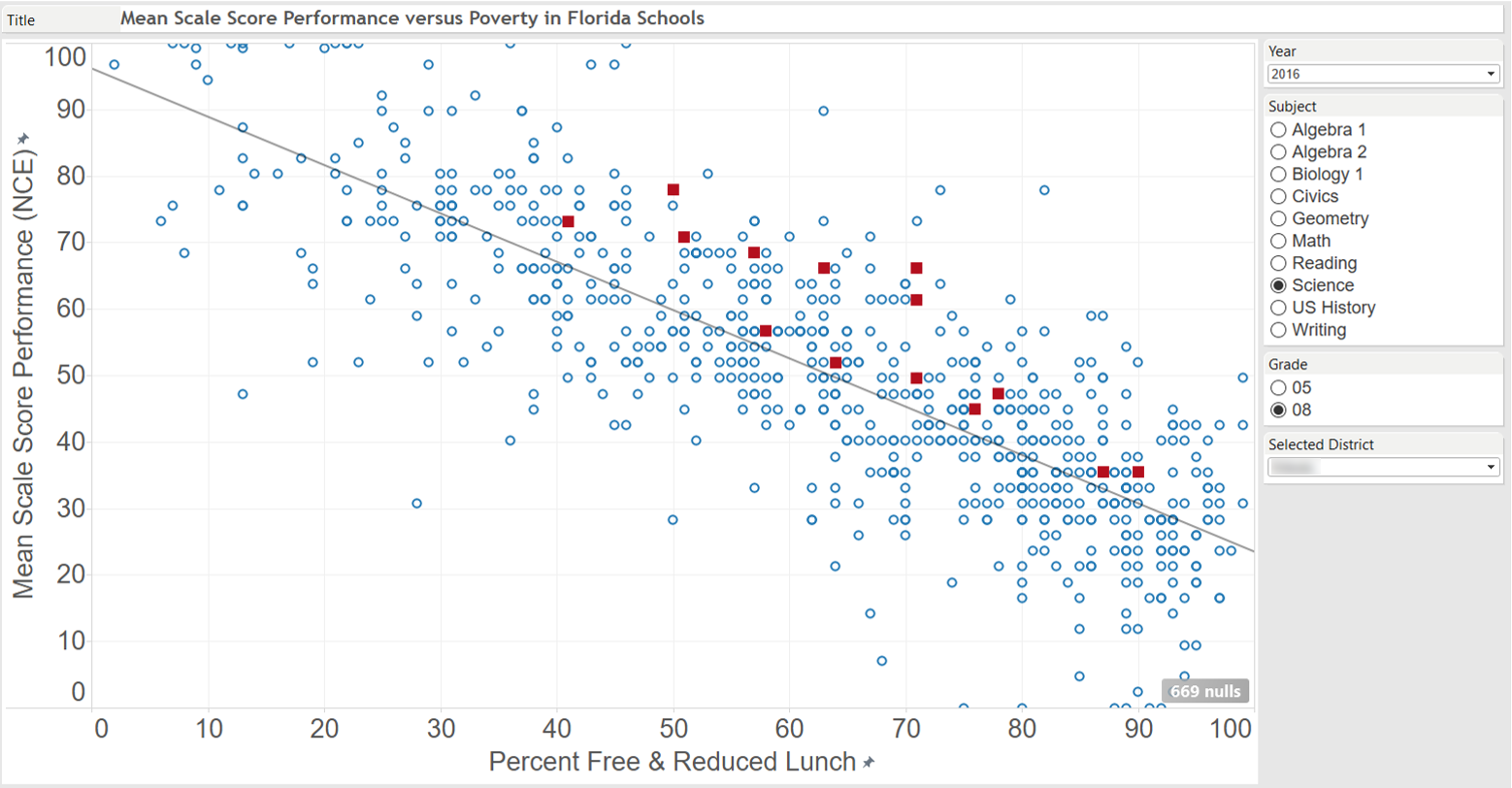 What assumptions
								are challenged by this district’s
							8th grade science and reading results?
Let’s explore some other results.

What do you see?
So scatter diagrams					that account for poverty											are useful…

					but they have some limitations.
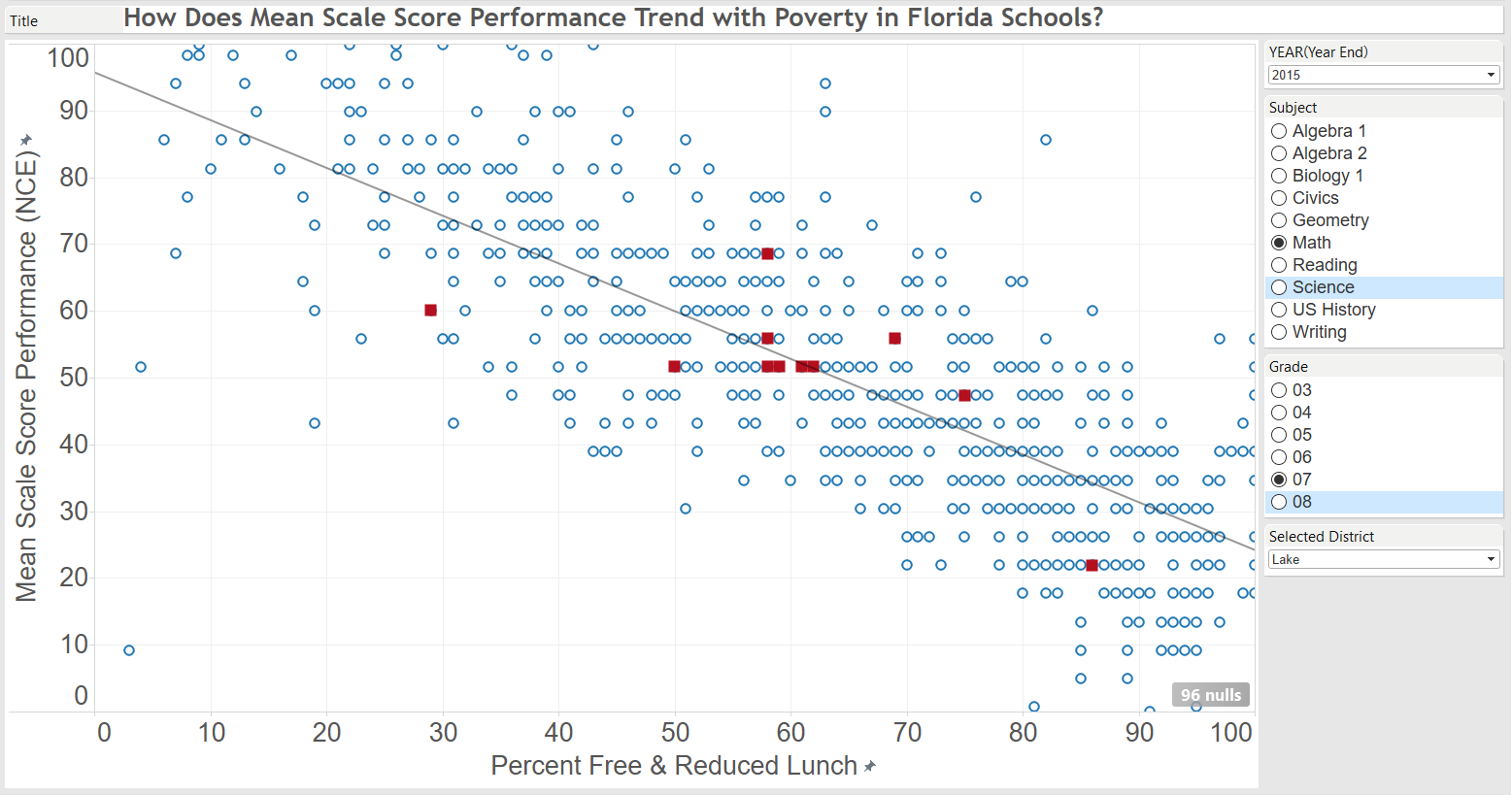 Residuals
Windy Hill
14.1
- 15.5
Lake Virtual
Carver
5.3
- 8.7
East Ridge
- 12.1
Oak Park
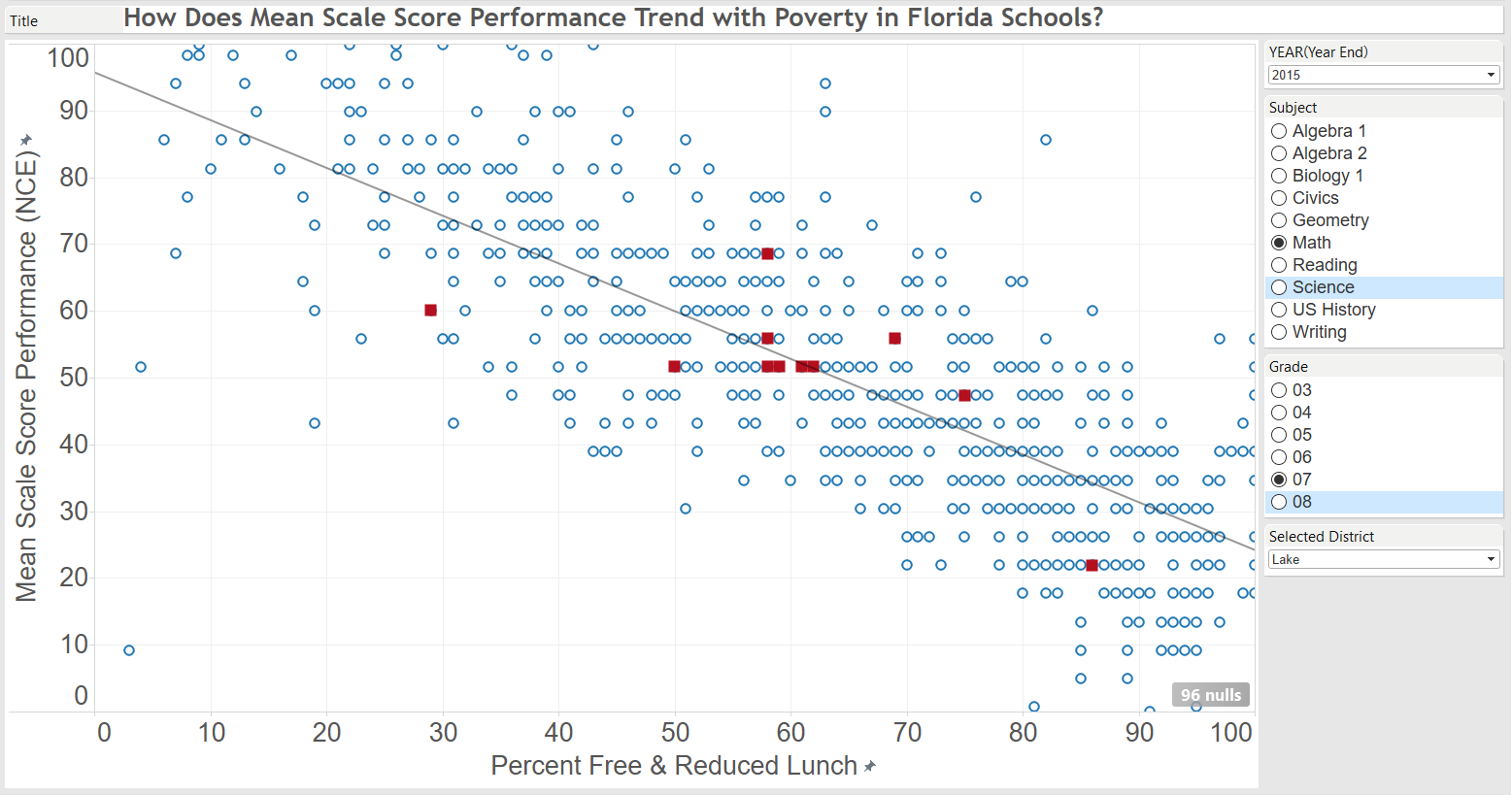 Residuals
Windy Hill
14.1
- 15.5
Lake Virtual
Carver
5.3
- 8.7
East Ridge
- 12.1
Oak Park
Let’s explore.

What do you see?
Which districts navigate the transition to middle school most successfully?
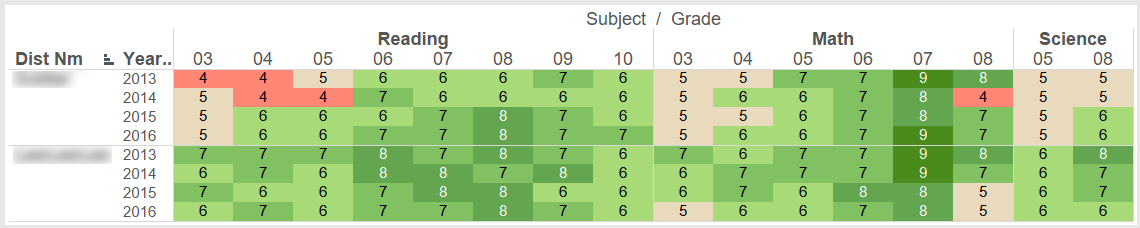 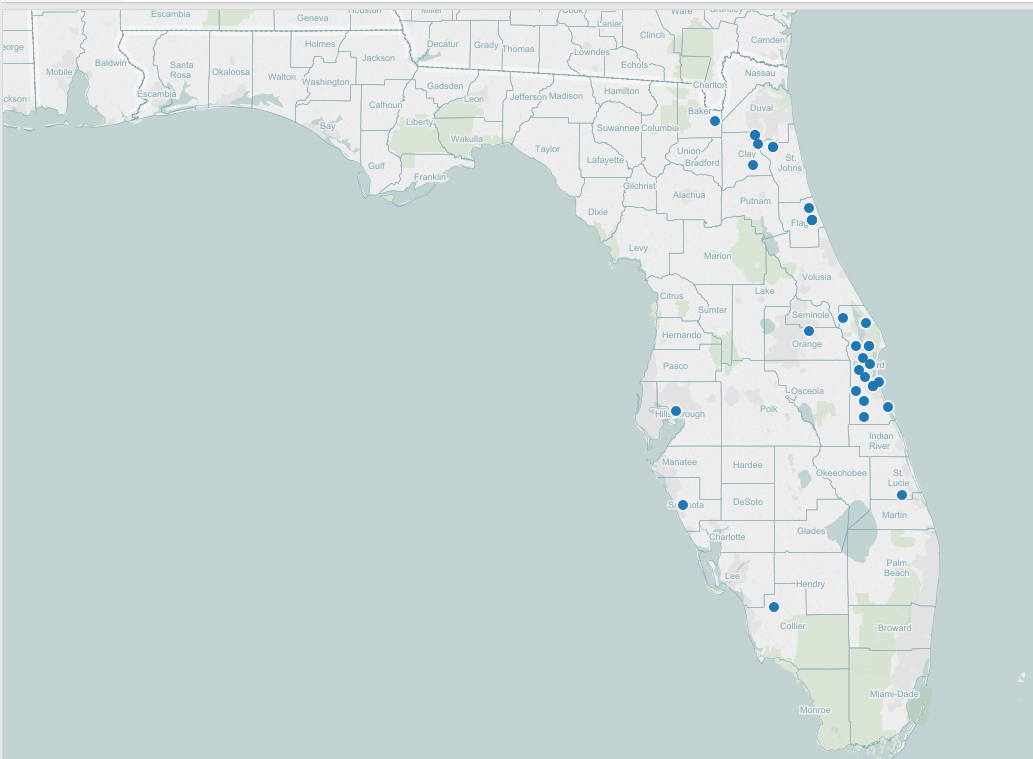 Highest Growth Classrooms

Grade 6 
Math

2014-15
K-6
K-8
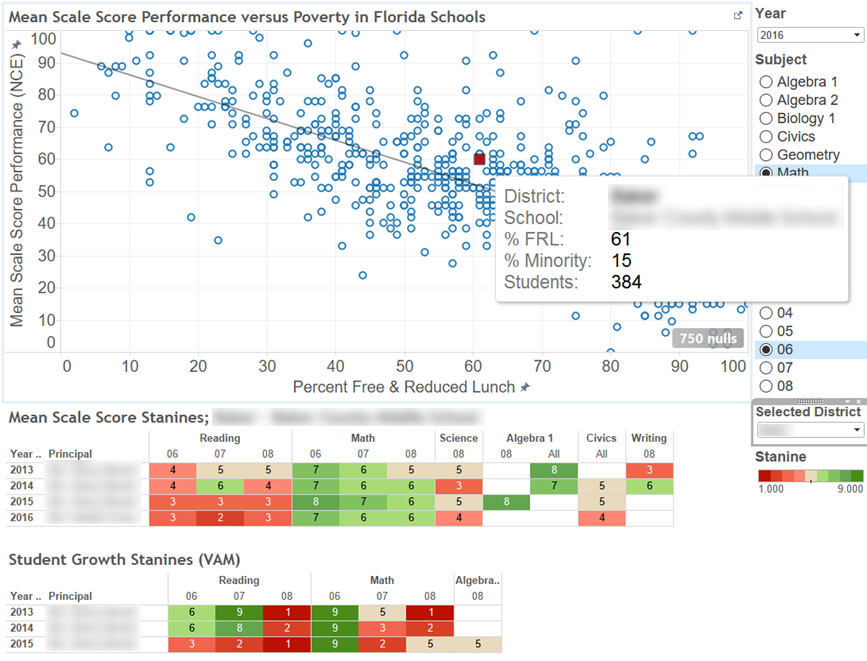